Informatie
Prins Bernhard Cultuurfonds
Prins Bernhard Cultuurfonds
Algemene toelichting op het Cultuurfonds Overijssel
Door: Ineke Bruggeman, ambtelijk secretaris

Geschiedenis
Doelstelling
Organisatie
Werkterreinen
Aanvragen
Richtlijnen
Poolinstallaties
Prijzen en projecten
Geschiedenis
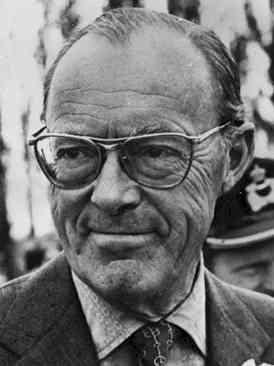 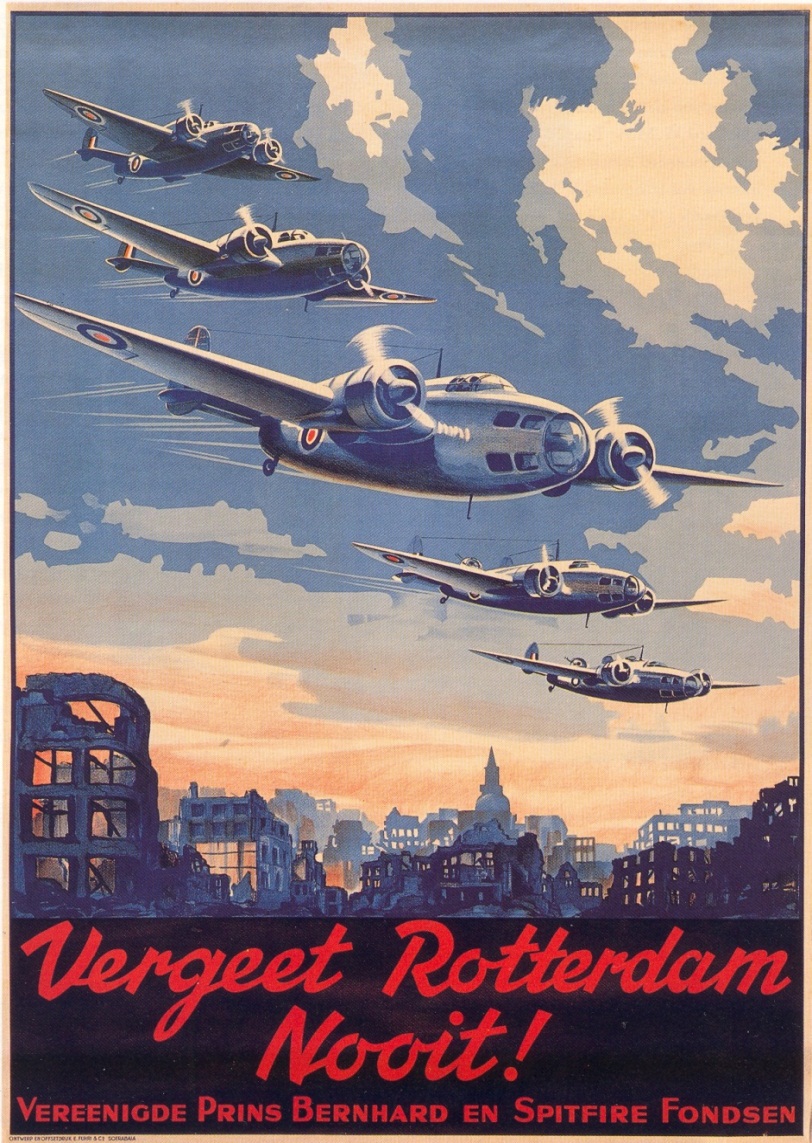 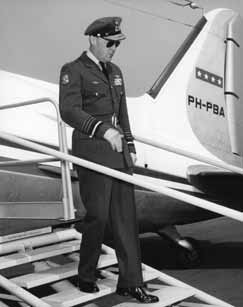 Prins Bernhard Cultuurfonds
Geschiedenis
1940 – Spitfire Fonds

1945 – Prins Bernhard Fonds/Anjerfondsen

1999 -  Stichting Prins Bernhard Cultuurfonds

2004 – Overlijden regent
Prins Bernhard Cultuurfonds
Landelijk bureau in Amsterdam
In elke provincie een afdeling
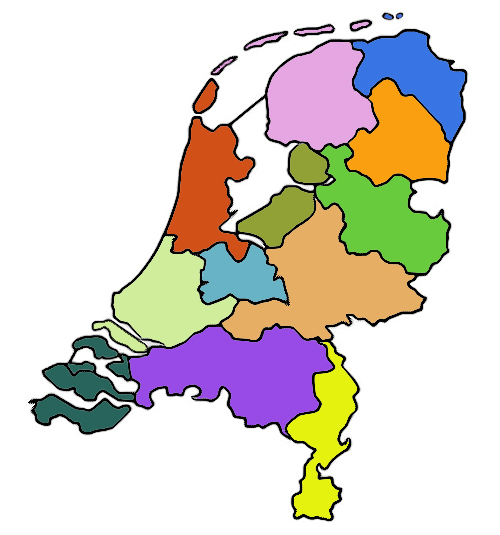 Prins Bernhard Cultuurfonds
Prins Bernhard Cultuurfonds Overijssel
Projecten van plaatselijk, regionaal of provinciaal belang

Landelijk Prins Bernhard Cultuurfonds
Projecten met landelijke betekenis
Projecten die in drie of meer provincies plaatsvinden
Restauraties monumenten
Prins Bernhard Cultuurfonds
Doelstelling

Het Prins Bernhard Cultuurfonds bevordert activiteiten op het gebied van cultuur, natuur en wetenschap in nationaal en internationaal verband door het besteden van middelen.
Prins Bernhard Cultuurfonds
Afdeling Overijssel




Bestuur
Voorbereidingscommissie
Bureau
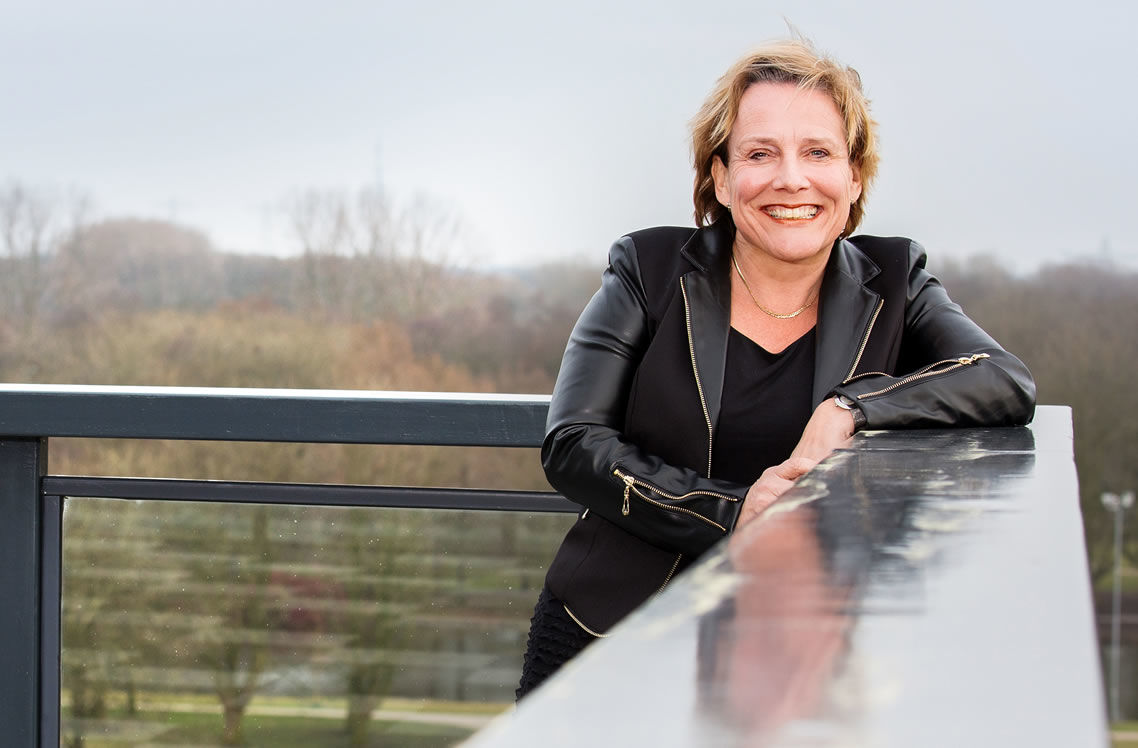 Prins Bernhard Cultuurfonds
Waar doen wij het van?

Loterijen
Anjeractie
Fondsen op Naam
Donateurs
Giften
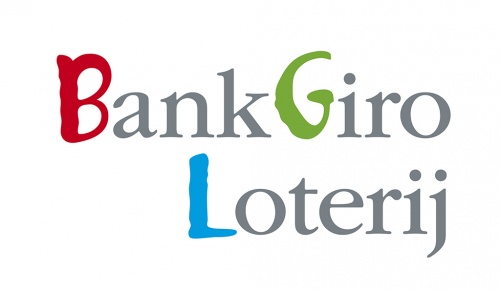 Prins Bernhard Cultuurfonds
werkterreinen
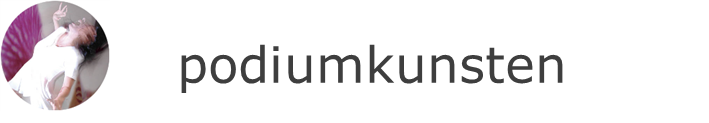 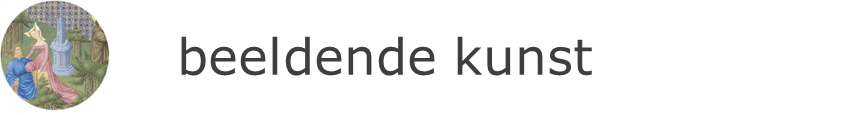 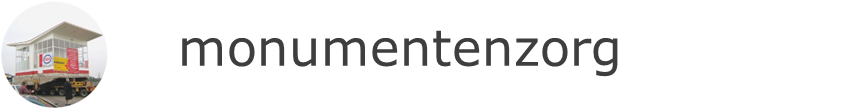 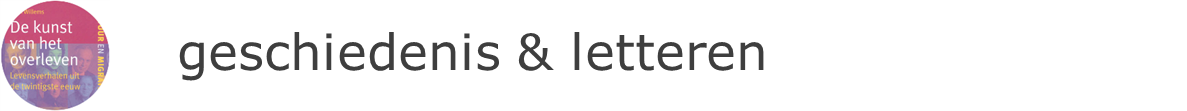 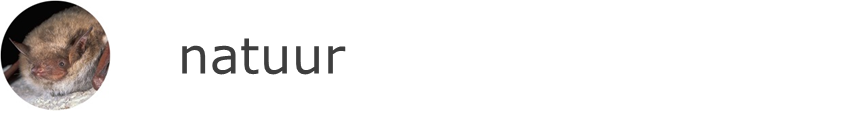 2015
Prins Bernhard Cultuurfonds
Theater en muziek
Nieuwe festivals
Uitzonderlijke producties
Piano’s voor zangkoren
Instrumenten
Nieuwe composities
Filmapparatuur
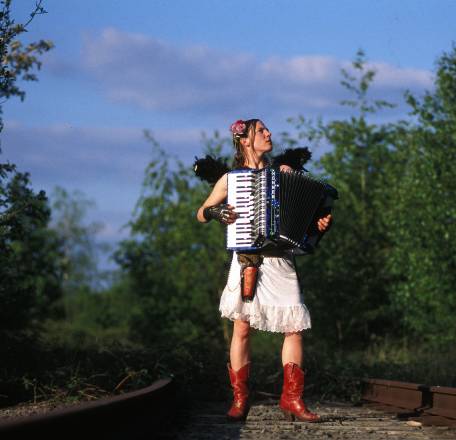 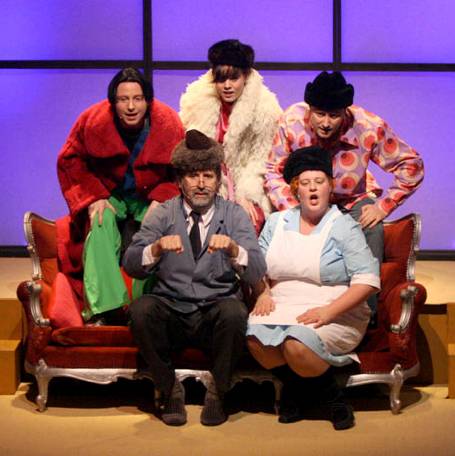 Prins Bernhard Cultuurfonds
Investeringen
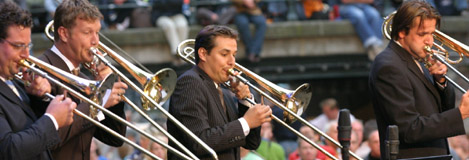 Aankoop instrumenten: 	25%, max. € 4.000
 Aankoop kleding: 		20%, max. € 2.000
 Beg.instrumenten koren: 	25%, max. € 1.500
 Bladmuziek koren:                  50%, max. €    500

Eenmaal per drie jaar

Kleding: speciaal gemaakte, geen confectiekleding
Prins Bernhard Cultuurfonds
Beeldende kunst
Publicatie bij tentoonstelling
Educatieve projecten
Bijzondere exposities
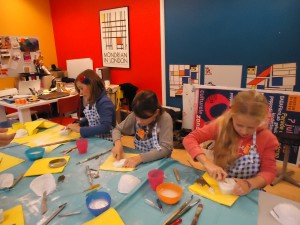 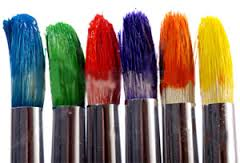 Prins Bernhard Cultuurfonds
Monumentenzorg
Restauratie kleine objecten
Aankoop bijzonder item
Glas-in-loodramen
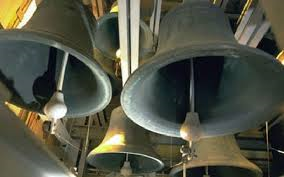 Prins Bernhard Cultuurfonds
Geschiedenis en letteren
Geschiedschrijving 
Nieuwe literatuurfestivals
Culturele inrichting van musea
Aankoop bijzonder item
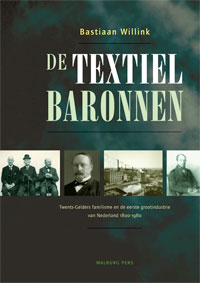 Prins Bernhard Cultuurfonds
Natuurbehoud
Gereedschap voor vrijwilligers
Onderzoek of inventarisatie
Educatie
Vlindertuin
Projecten voor bijen
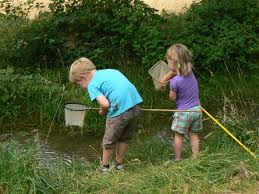 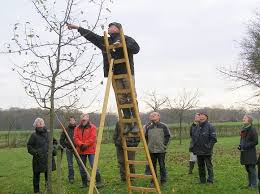 Prins Bernhard Cultuurfonds
Aanvragen

Door wie:
Stichtingen of verenigingen met:
Een culturele doelstelling
Een onafhankelijk bestuur
Minimaal drie bestuursleden

Voor wat: 
Bijzondere projecten
Duurzame investeringen
Prins Bernhard Cultuurfonds
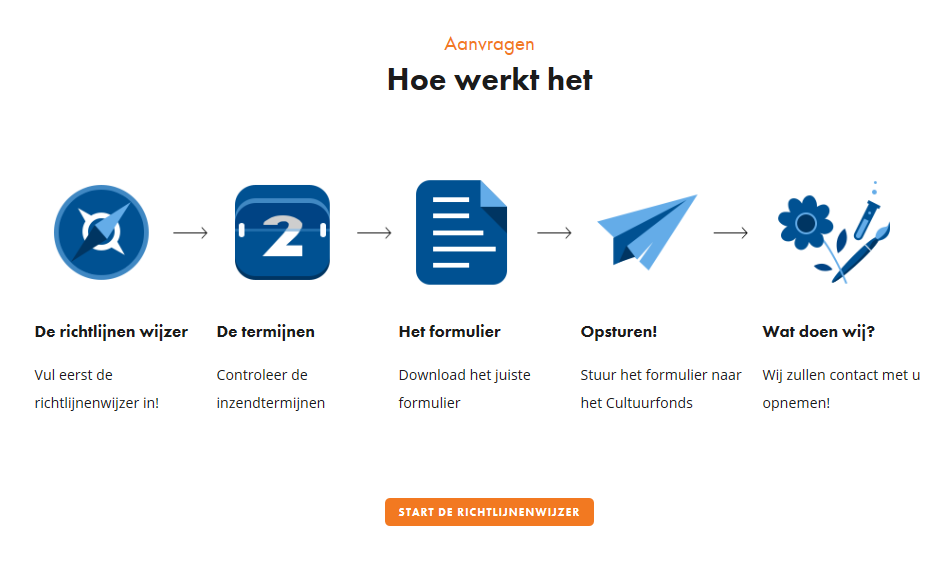 Prins Bernhard Cultuurfonds
www.cultuurfonds.nl/overijssel
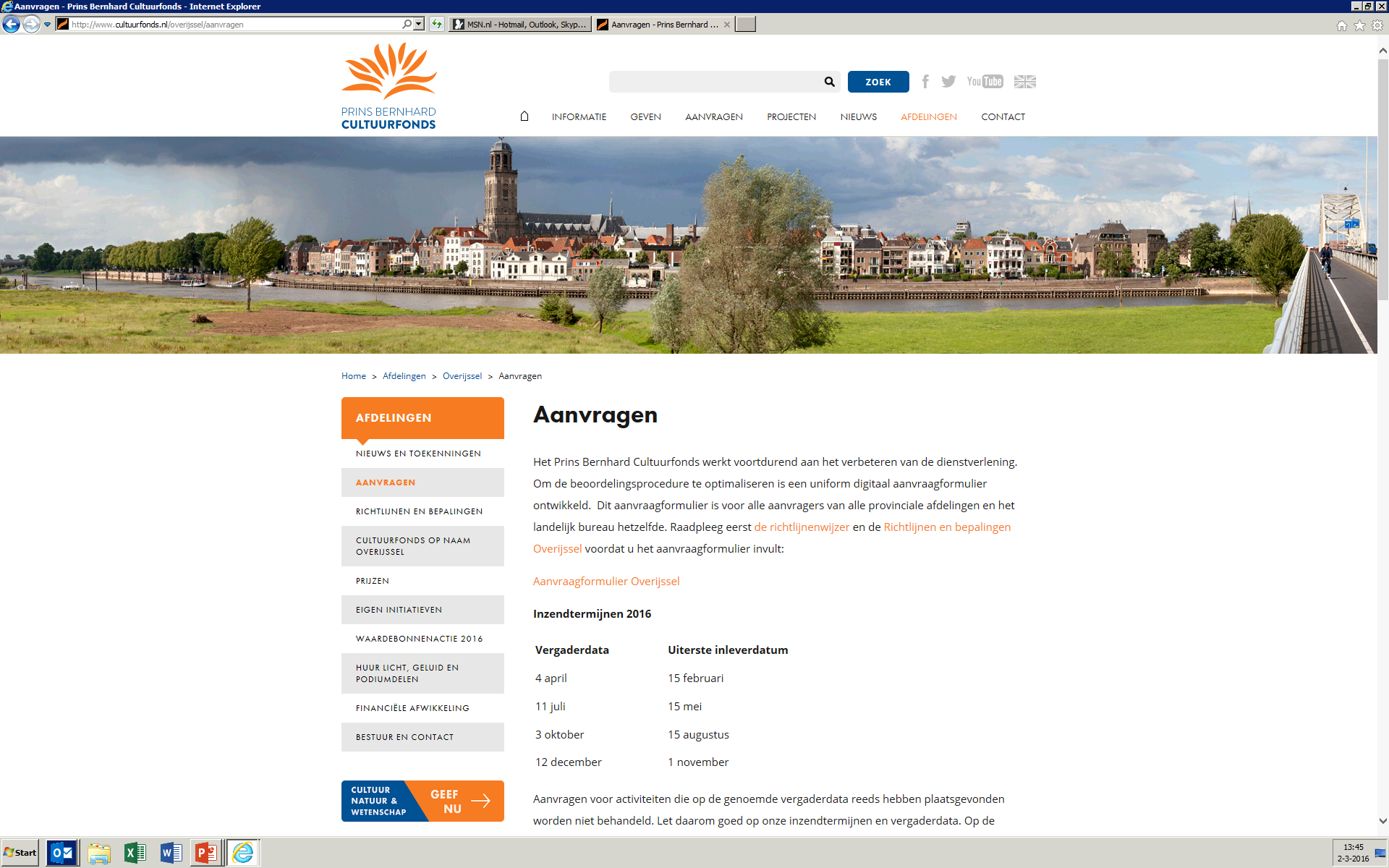 Prins Bernhard Cultuurfonds
Beoordelen van aanvragen
In Overijssel
Op werkterrein
Inhoudelijk bijzonder t.a.v. de normale activiteiten
Kwaliteit
Regio (stad-platteland)
Reële begroting
Kloppend dekkingsplan
Welke andere fondsen?
Eigen bijdrage
Prins Bernhard Cultuurfonds
Niet in aanmerking komen: 
Reguliere activiteiten
Overwegend sociaal-maatschappelijke activiteiten
Religieus karakter
Politiek karakter
Fondswervende activiteiten
Prijsuitreikingen
Projecten die al zijn gestart
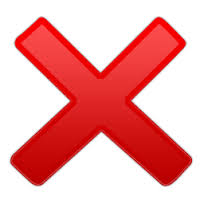 Prins Bernhard Cultuurfonds
Poolinstallaties
Huur theatertechnische faciliteiten:
	-	Licht
	-	Geluid (o.a. draadloze microfoons)
	-	Podiumelementen

Depots:
	Beerzerveld, IJhorst en Deventer

	Info: 
	www.cultuurfonds.nl/overijssel
Prins Bernhard Cultuurfonds
Cultuurprijs Overijssel
Vanaf 2014 via Stichting Cultuurprijs Overijssel
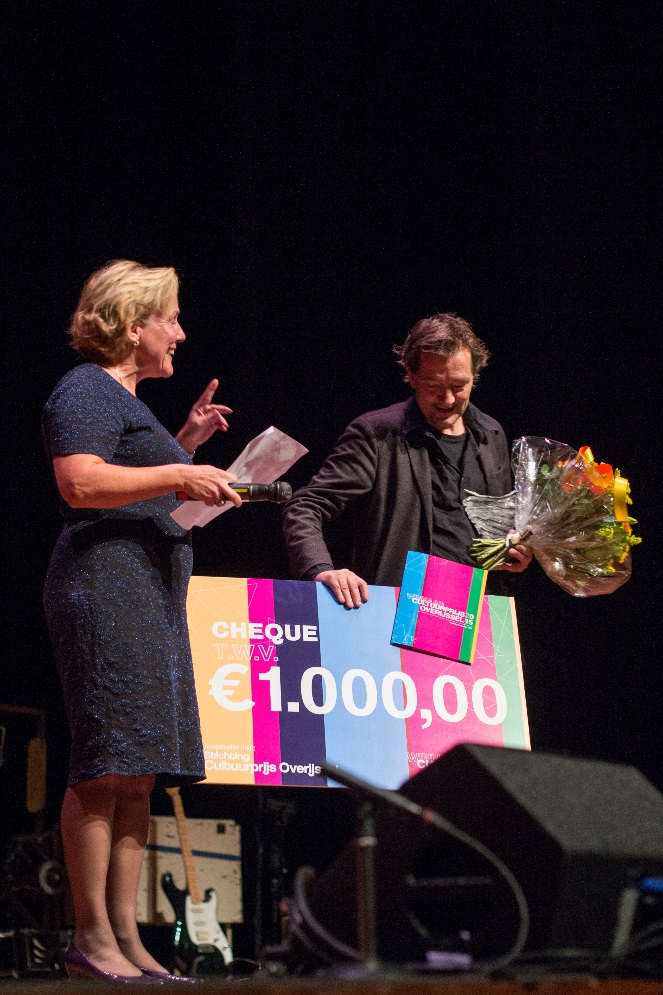 Prins Bernhard Cultuurfonds
Eigen projecten
Glasmozaïek Infocentrum Canadese Begraafplaats
Ontwikkeling website Artoverijssel.nl
Waardebonnenactie Advies op Maat
Educatieproject Vlinder
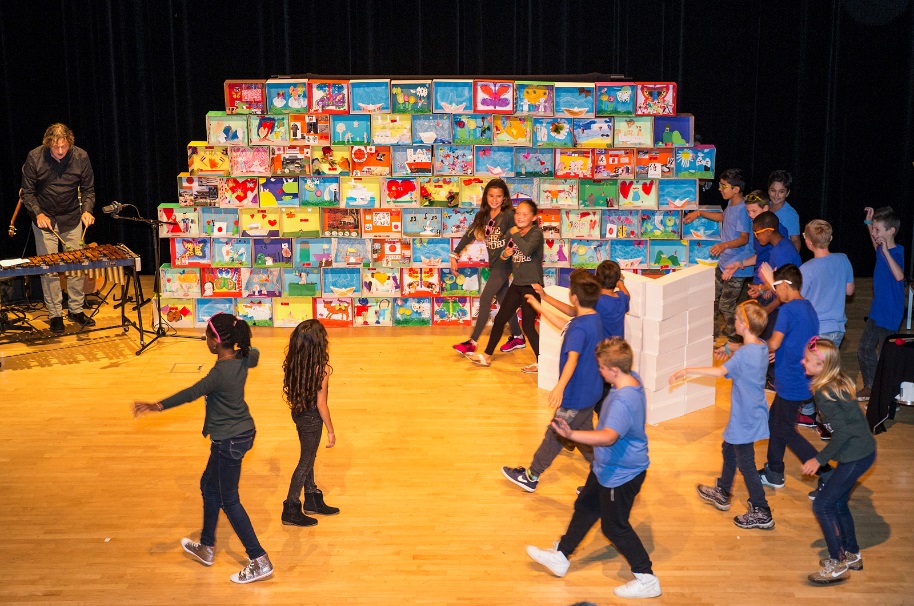 Prins Bernhard Cultuurfonds
Tot Slot:

Meer informatie: 

     www.cultuurfonds.nl
	of
	www.cultuurfonds.nl/overijssel

Vragen?